2
2
To be able to segment words into the correct syllables and phonemes
To spell words in the ‘-am’ and ‘-it’ families
This week’s words: ham, dam, ram, jam, Sam, bit, hit, kit, fit, sit
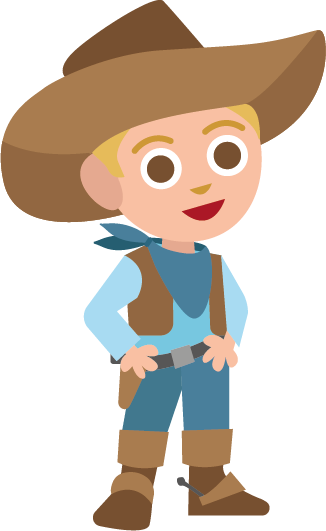 Starter
Can you write the words to match the pictures?
2.1
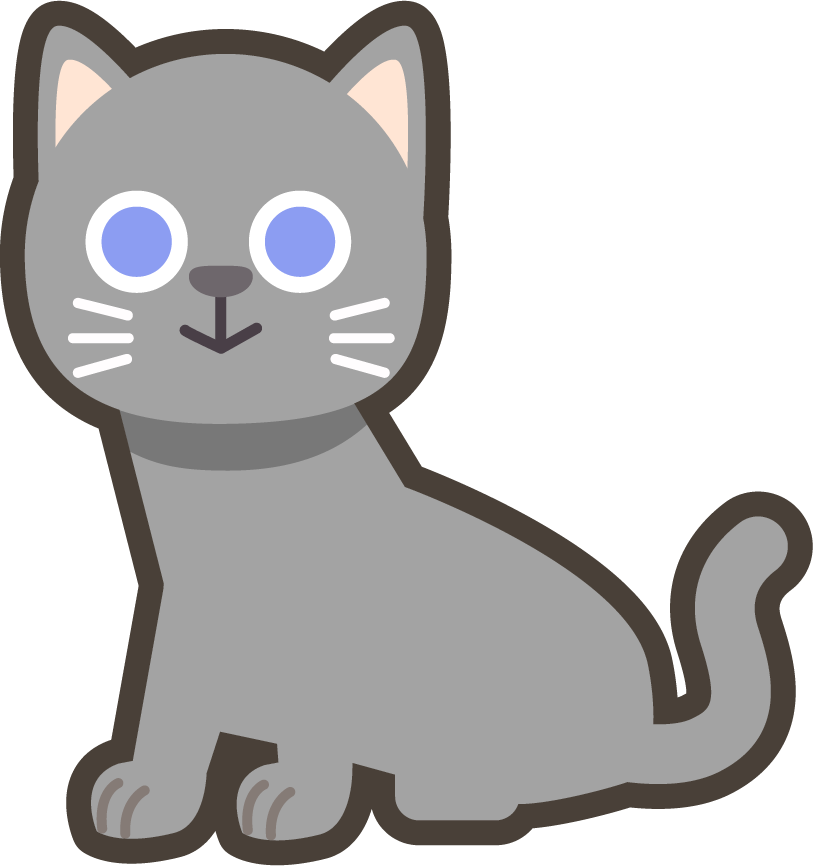 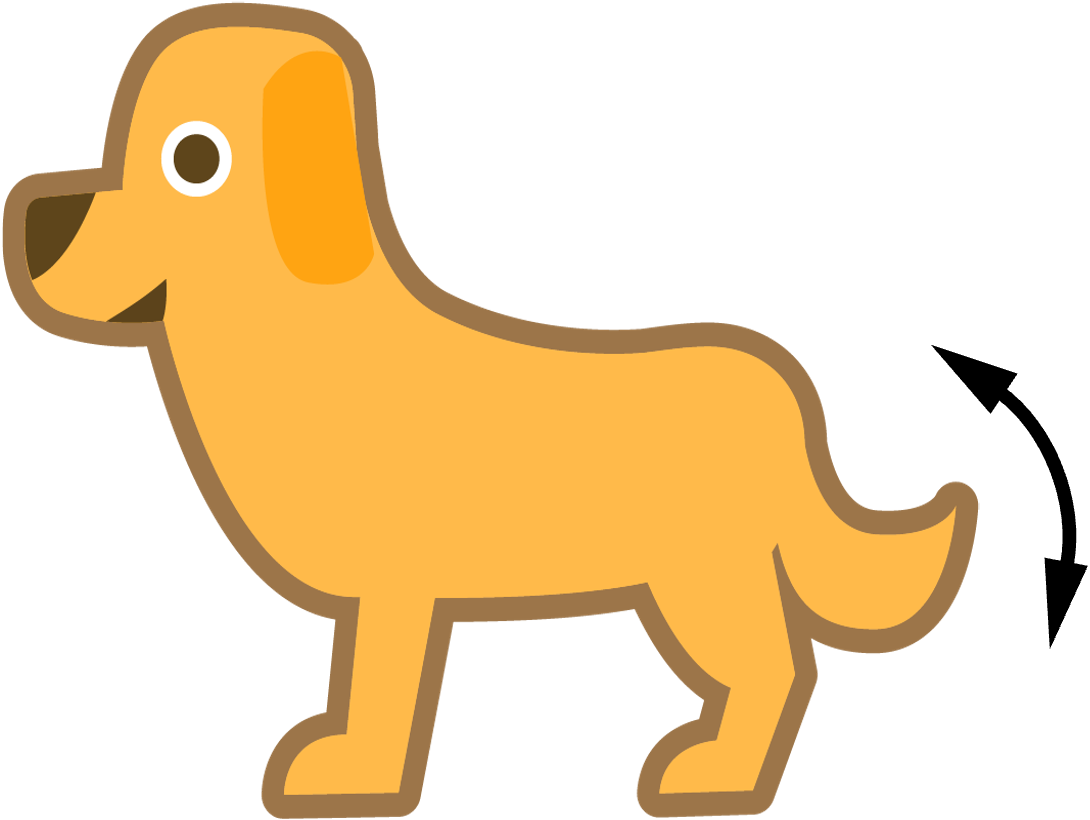 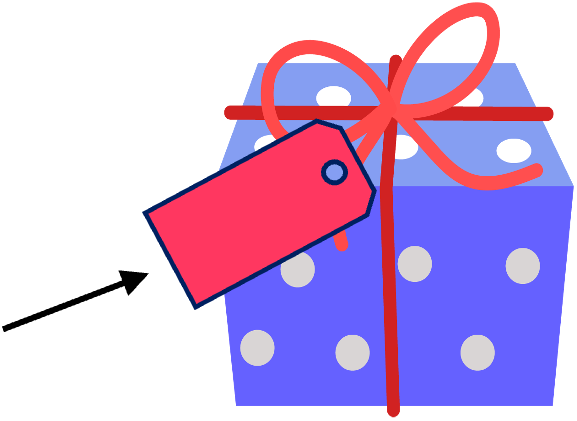 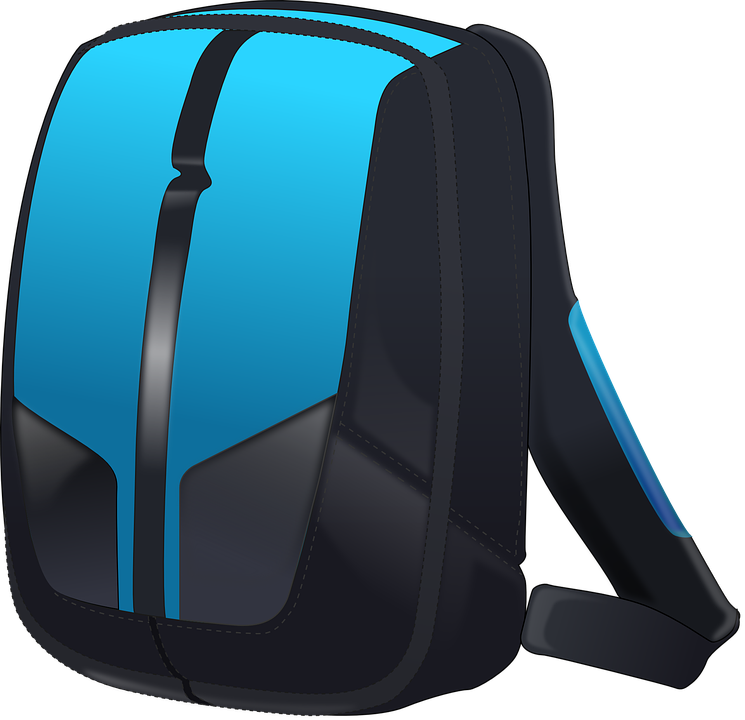 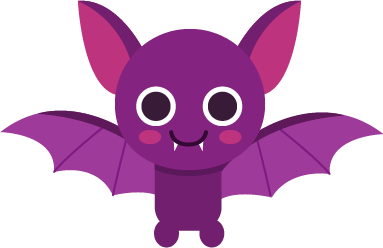 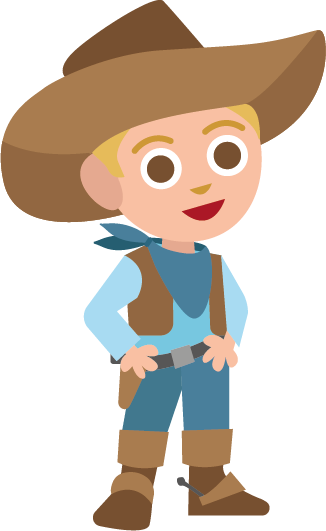 Starter
Can you write the words to match the pictures?
2.2
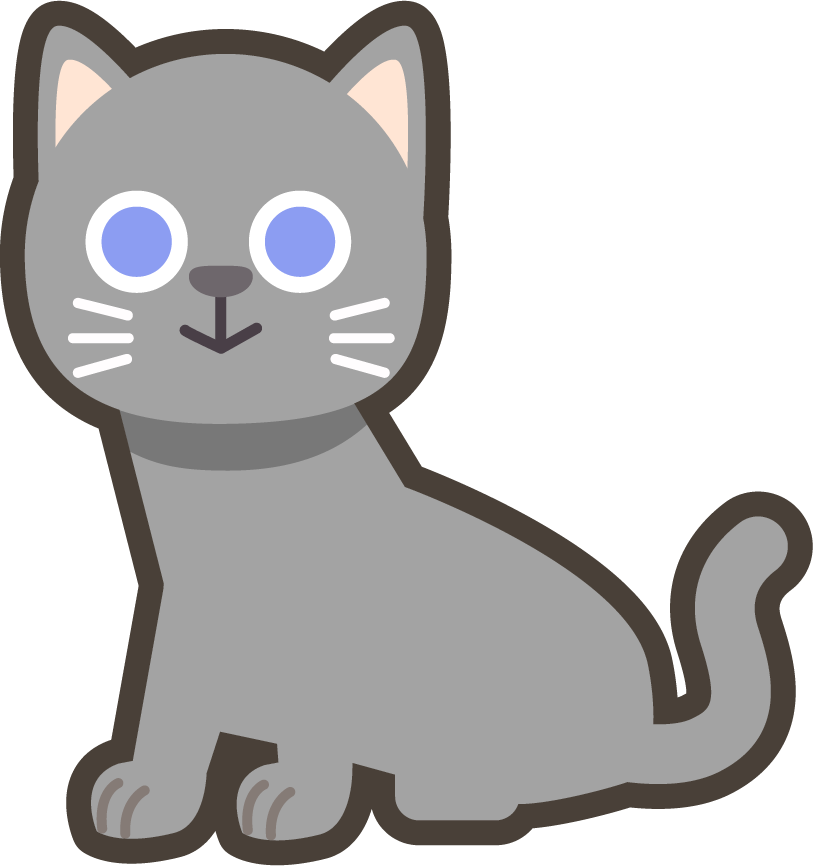 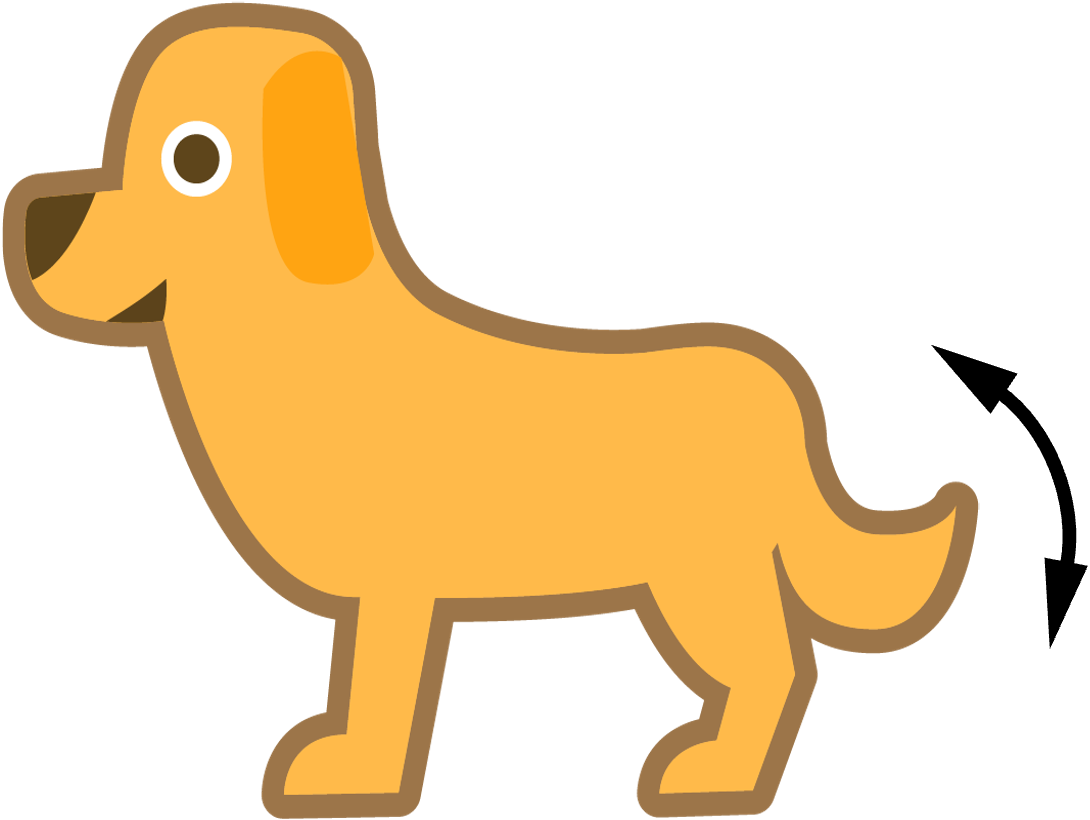 cat
hat
wag
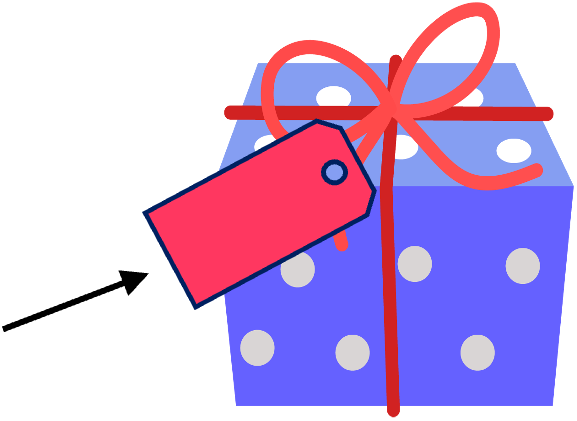 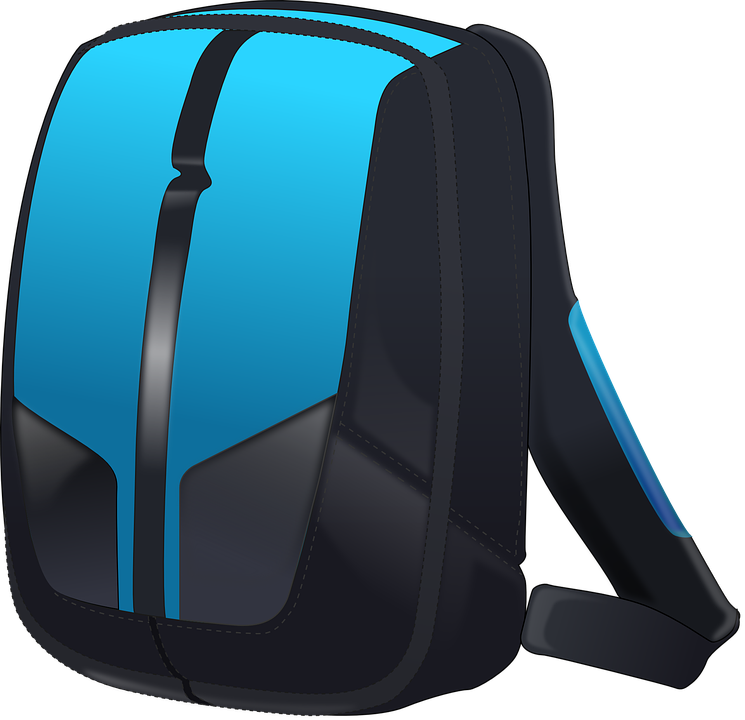 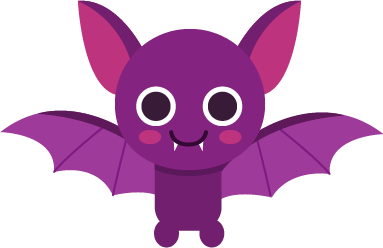 bag
tag
bat
This Week’s Words
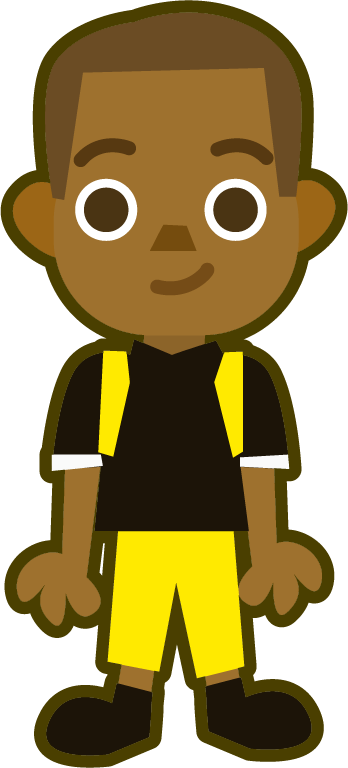 Do you know what they all mean?
How many syllables are in each word?
Why does ‘Sam’ have a capital letter?
2.3
ham
dam
ram
jam
Sam
bit
hit
kit
fit
sit
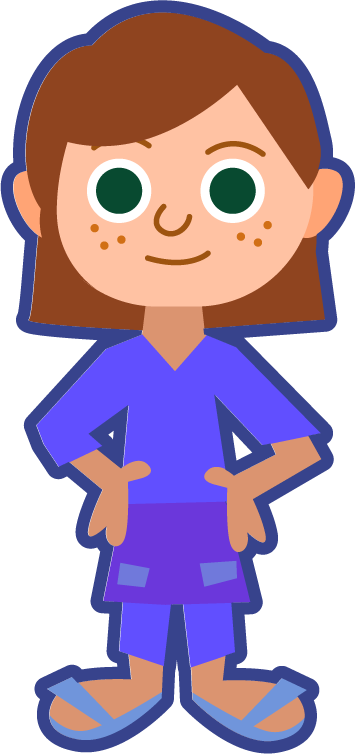 Our words belong to two word families.
Can you spot them?
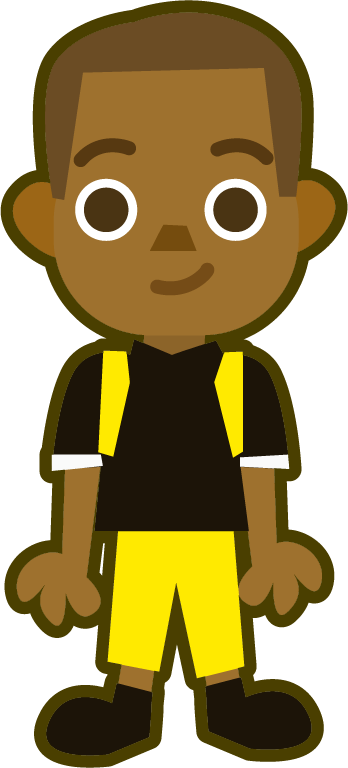 This Week’s Words
‘Sam’ is a person’s name, so it needs a capital letter.
Answers
2.4
ham
dam
ram
jam
Sam
bit
hit
kit
fit
sit
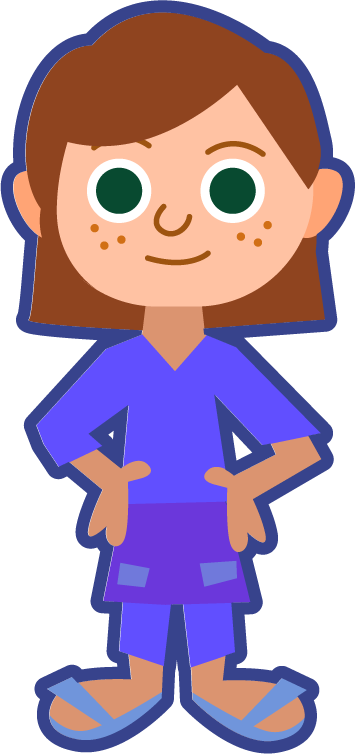 Our two word families are ‘-am’ and ‘-it’.
‘-it’ family
‘-am’ family
Word Sort
Can you sort the words into the correct families?
2.5
bit
dam
kit
Sam
fit
ham
hit
jam
ram
sit
‘-it’ family
‘-am’ family
Word Sort
Answers
2.6
kit
dam
Sam
hit
jam
fit
ham
bit
ram
sit
Sound Buttons
Can you sound out the word ‘jam’?
How many sounds do you hear?
2.7
jam
Your turn. Can you sound out these words? Where do the sound buttons go?
We can use sound buttons to help us sound out words. Draw a dot below each single letter sound.
3 sounds
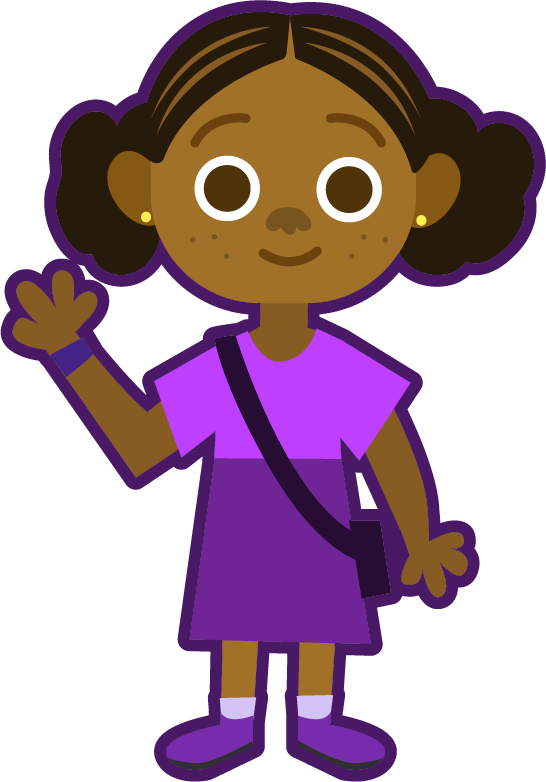 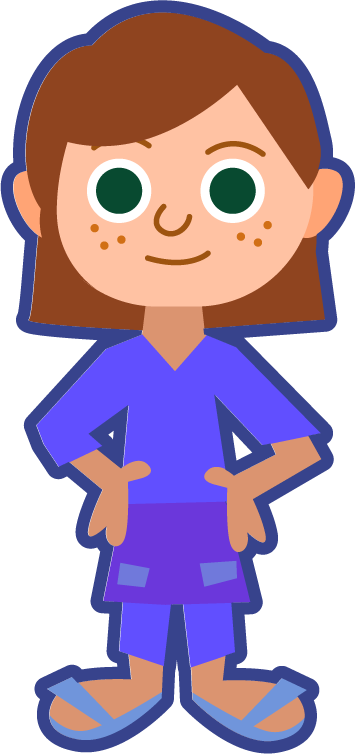 ham
fit
ram
Words in the ‘-am’ and ‘-it’ families
To be able to segment words into the correct syllables and phonemes
To spell words in the ‘-am’ and ‘-it’ families
2.8
Read the word. Write each word out, adding the sound buttons underneath. Finally, rewrite the whole word.
Words in the ‘-am’ and ‘-it’ families
Answers
2.9
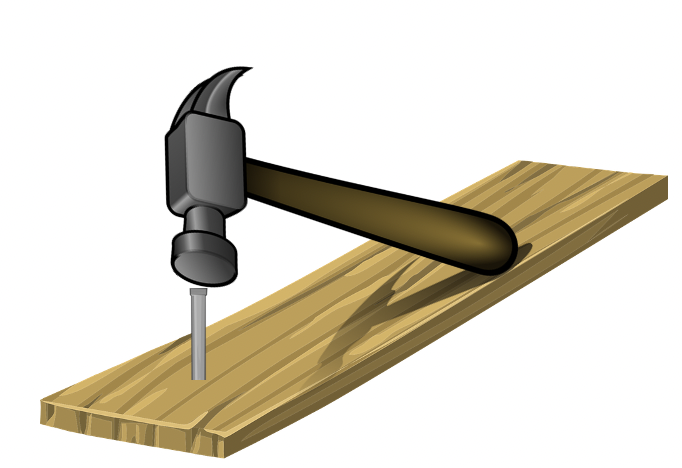 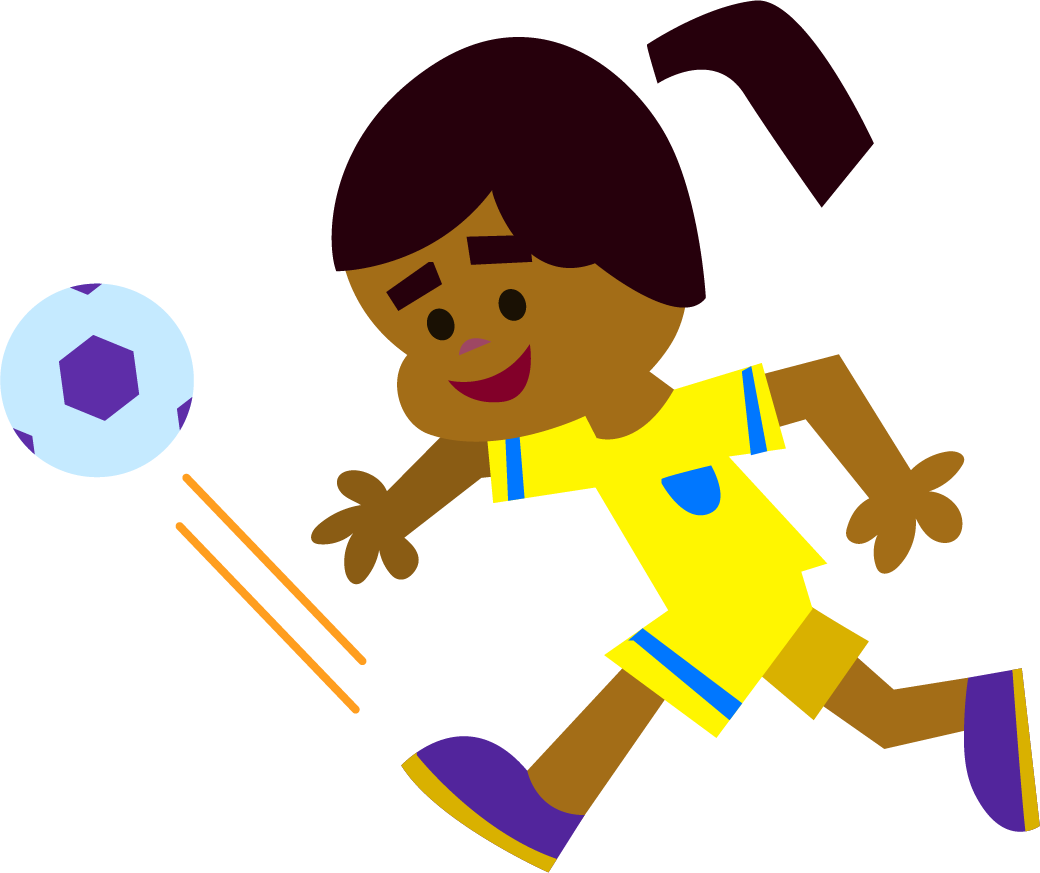 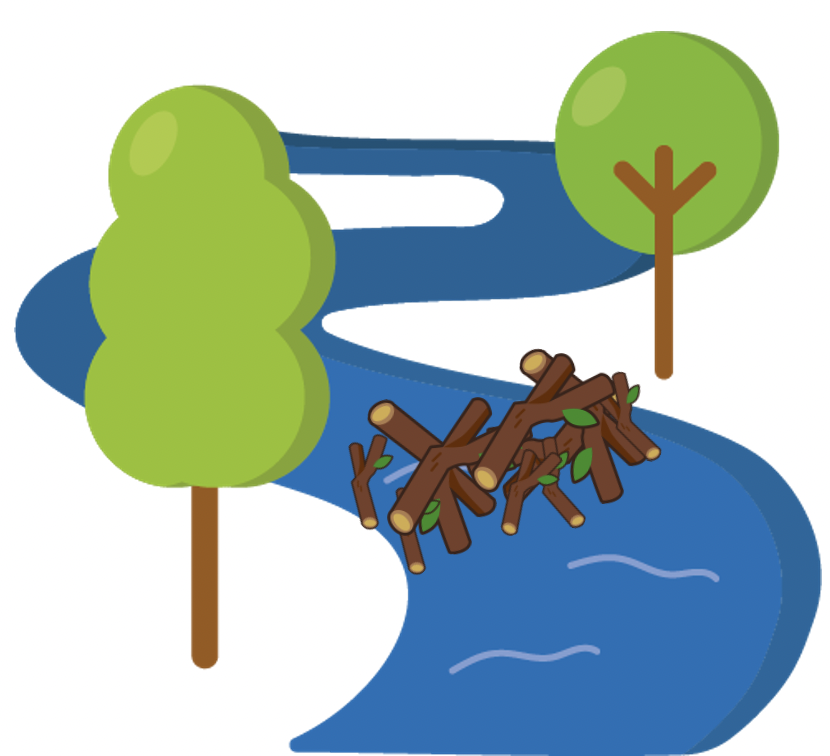 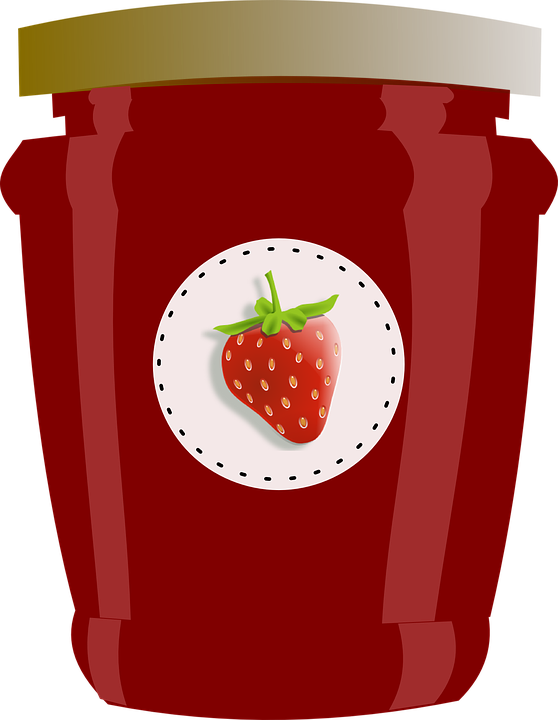 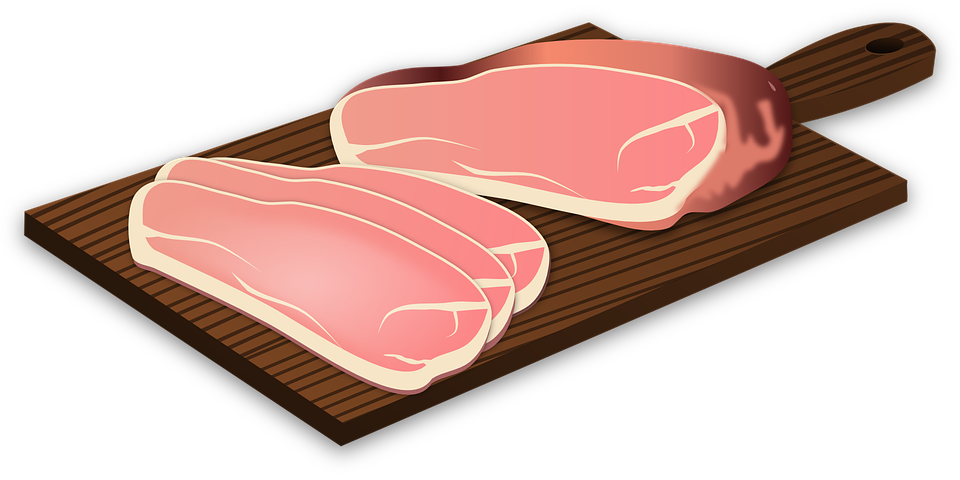 Words in the ‘-am’ and ‘-it’ families
To be able to segment words into the correct syllables and phonemes
To spell words in the ‘-am’ and ‘-it’ families
2.10
Write the word that matches the picture.
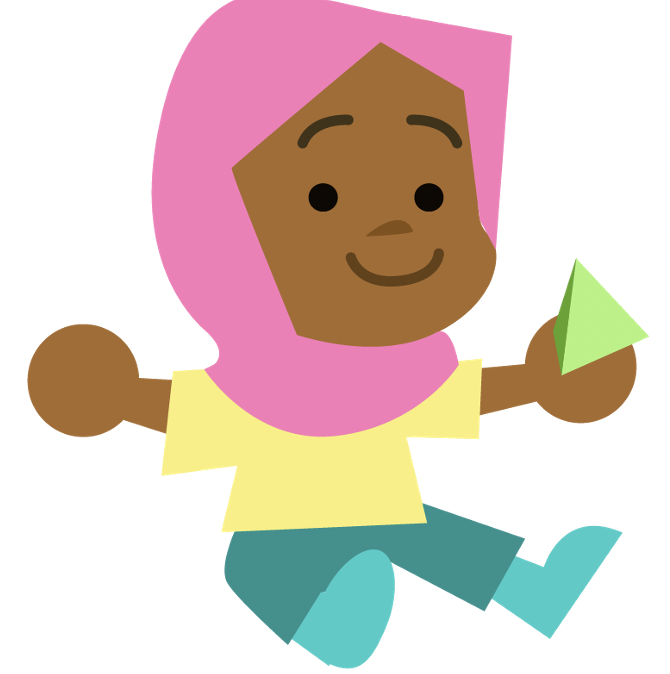 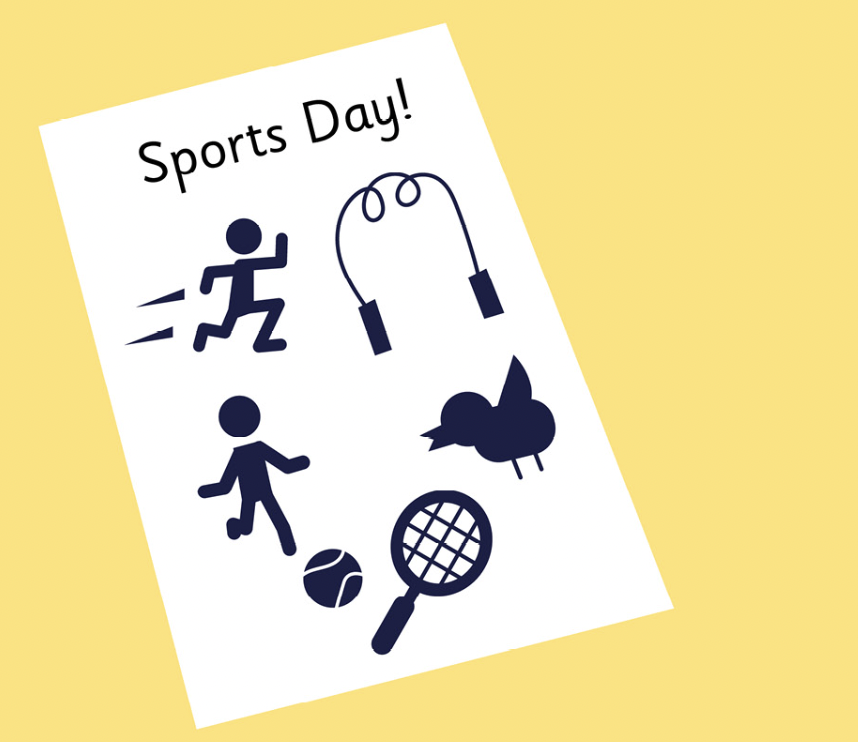 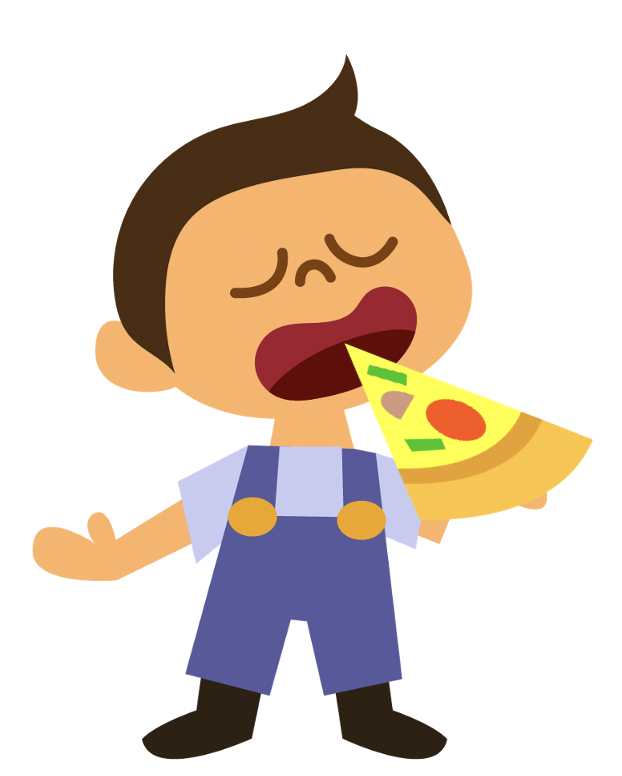 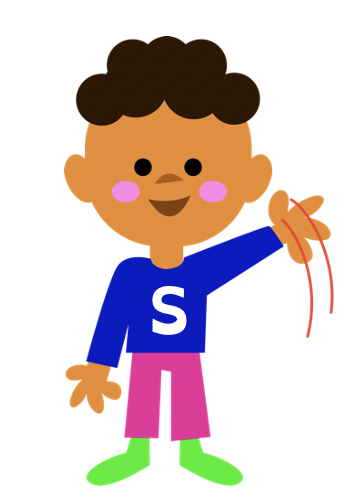 Words in the ‘-am’ and ‘-it’ families
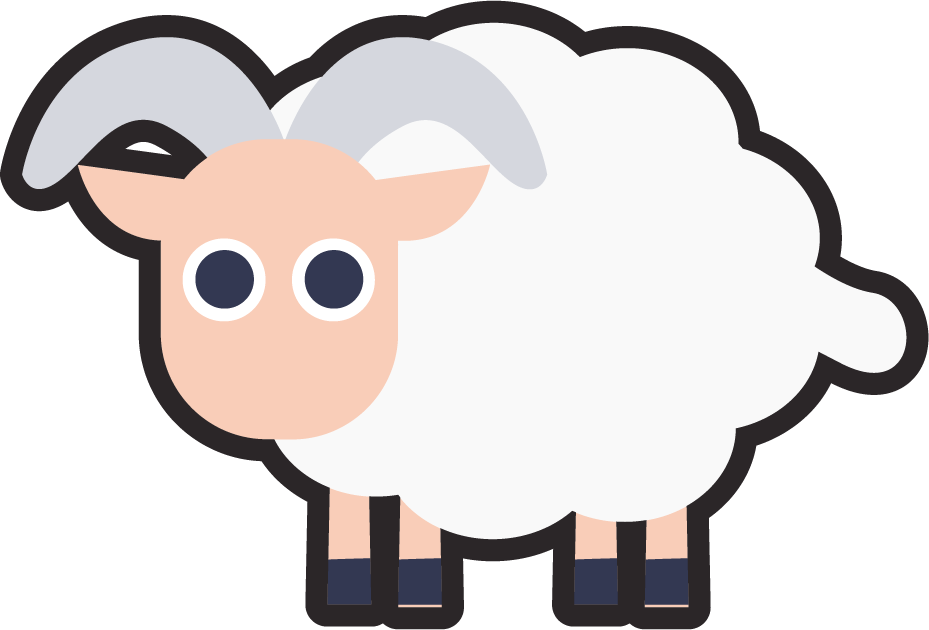 To be able to segment words into the correct syllables and phonemes
To spell words in the ‘-am’ and ‘-it’ families
2.11
Write the word that matches the picture.
Choose one of this week’s words to write in a sentence.
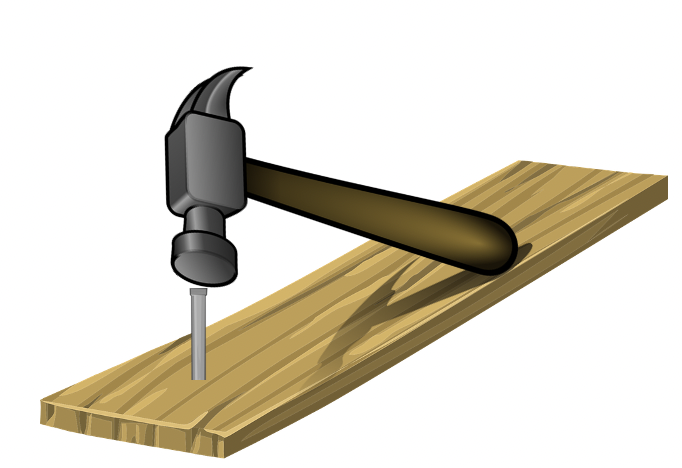 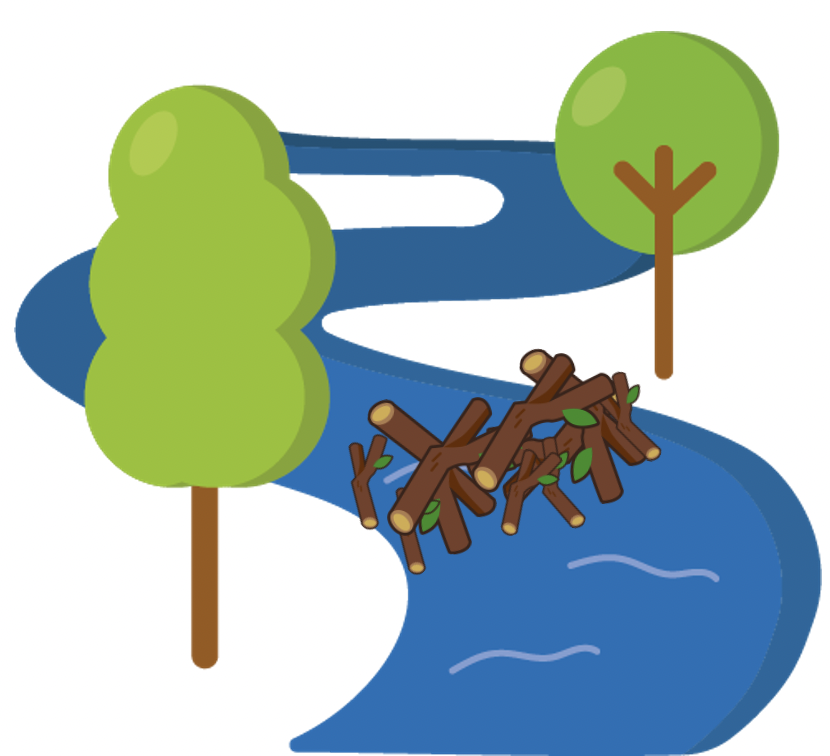 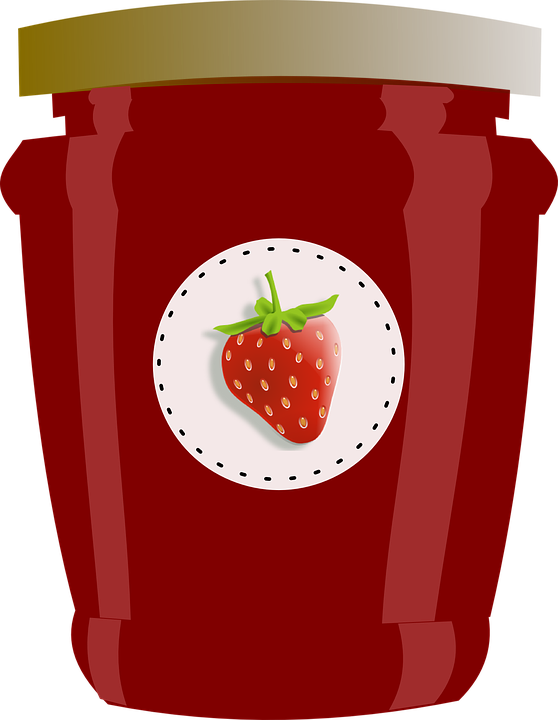 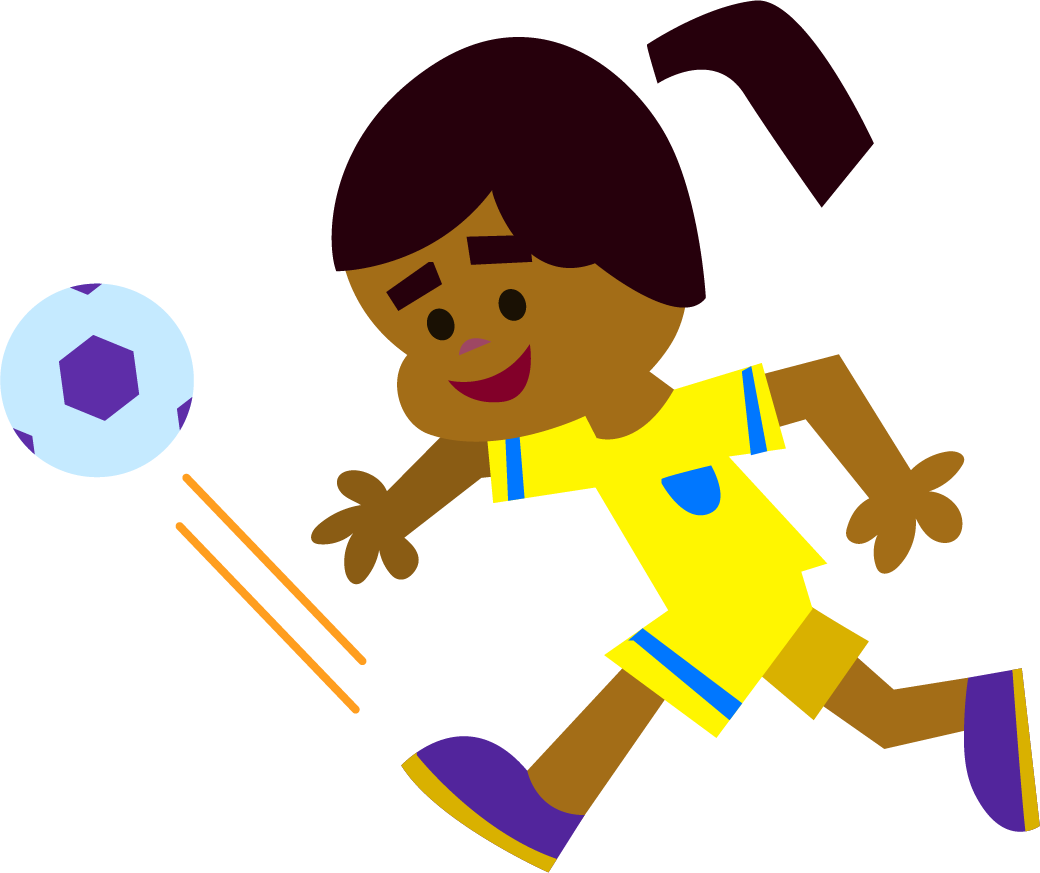 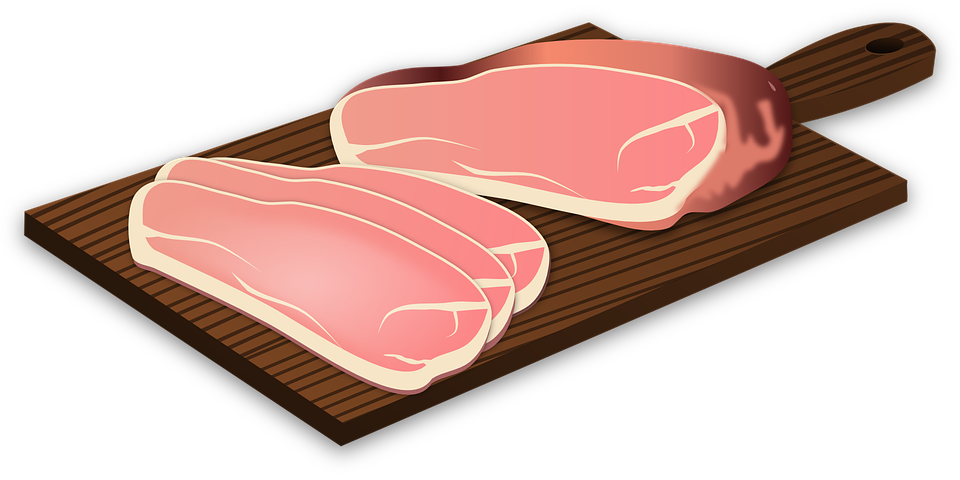 Words in the ‘-am’ and ‘-it’ families
Answers
2.12
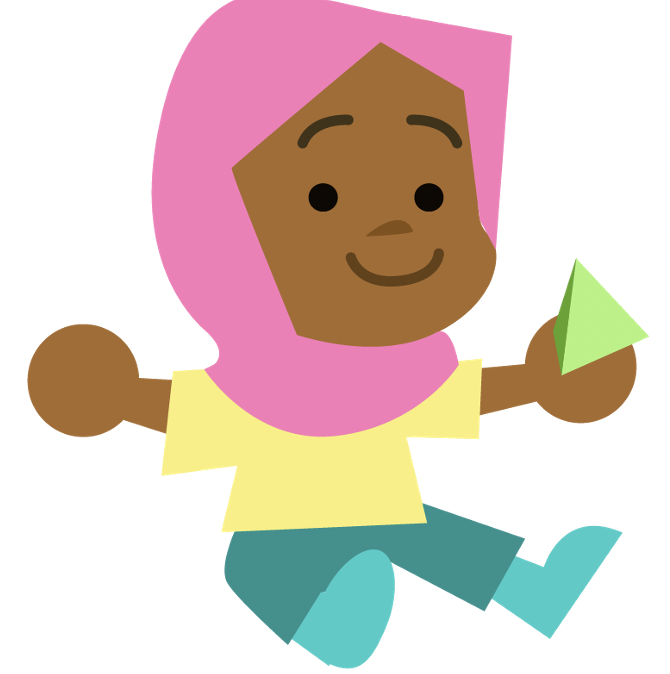 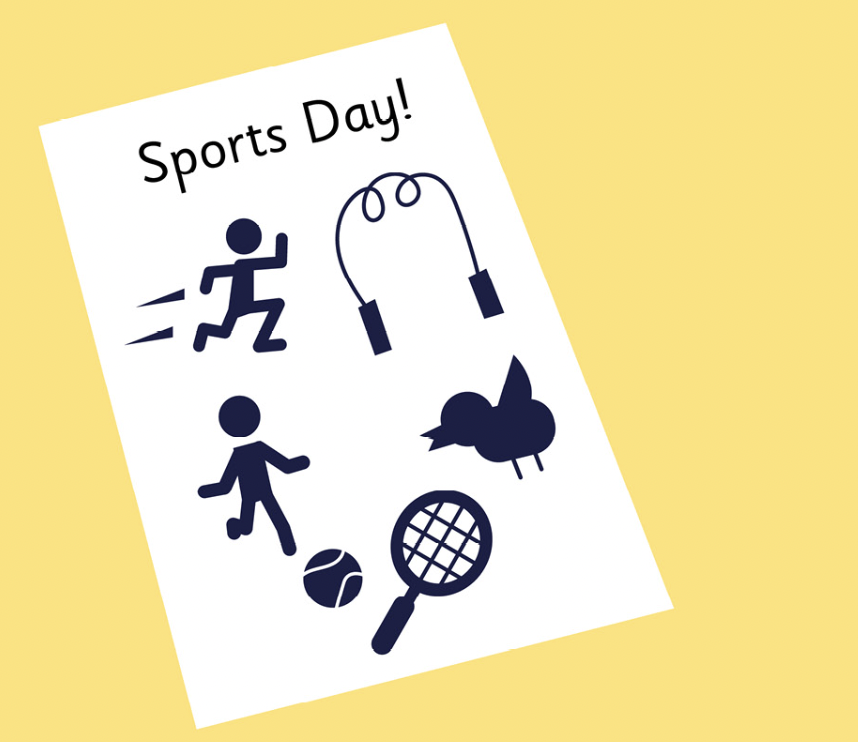 ham
hit
jam
dam
kit
fit
sit
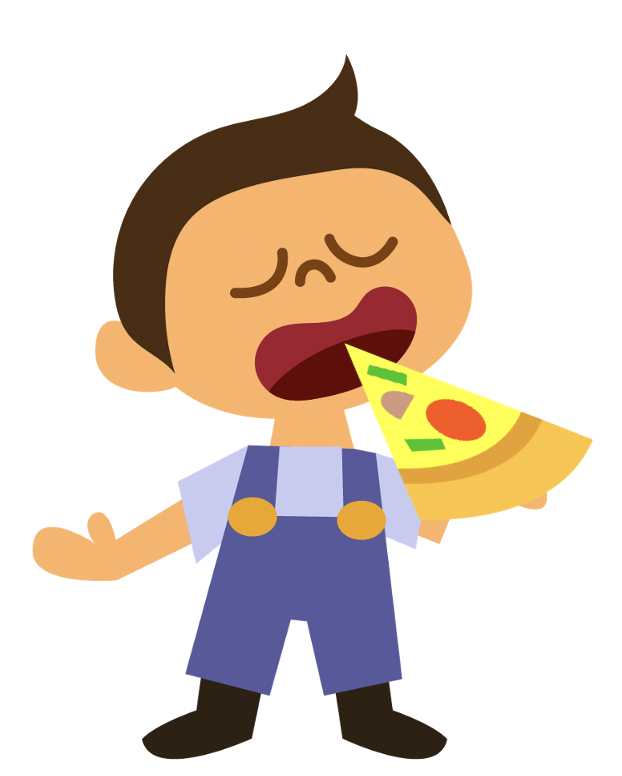 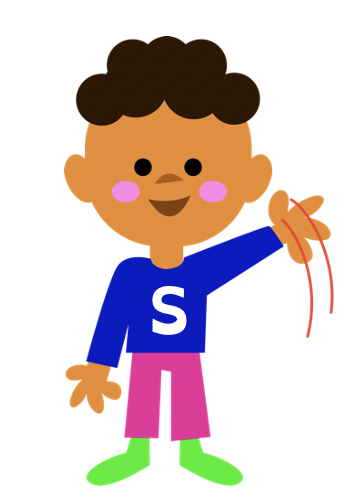 Words in the ‘-am’ and ‘-it’ families
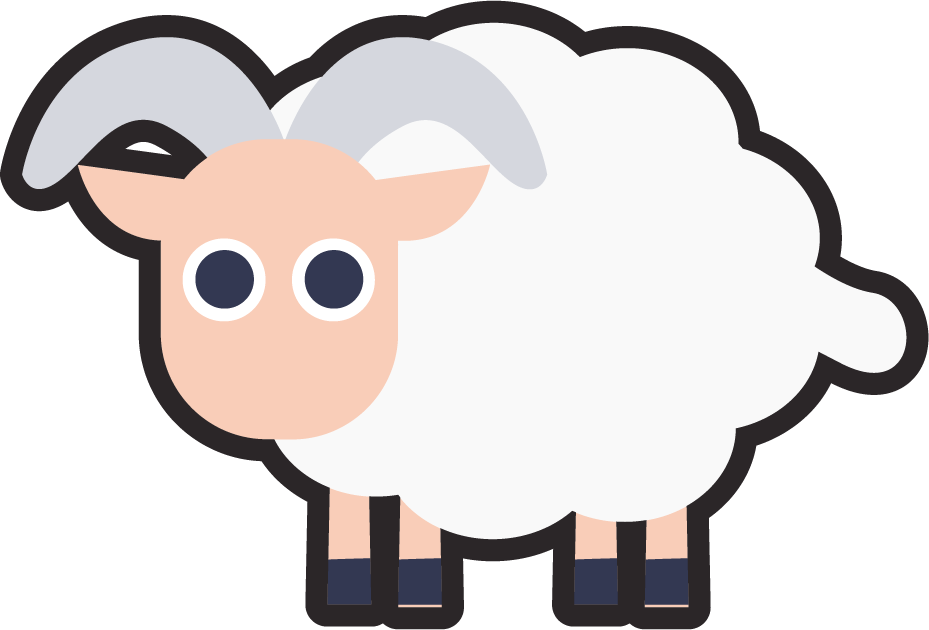 Answers
2.13
Sam
ram
bit
Choose one of this week’s words to write in a sentence.
I hit the nail with a hammer.
Words in the ‘-am’ and ‘-it’ families
To be able to segment words into the correct syllables and phonemes
To spell words in the ‘-am’ and ‘-it’ families
2.14
Choose the correct words to complete the two sentences. Try to write three sentences of your own.
Words in the ‘-am’ and ‘-it’ families
Possible Answers
2.15
Sam
Sam
ram
ram
sit
sit
jam
jam
kit
kit
Missing Words
Can you write the missing word to finish the sentence?
2.16
The ______ has long horns.
ram
Did you spell it like this? Did you remember it is part of the ‘-am’ family?
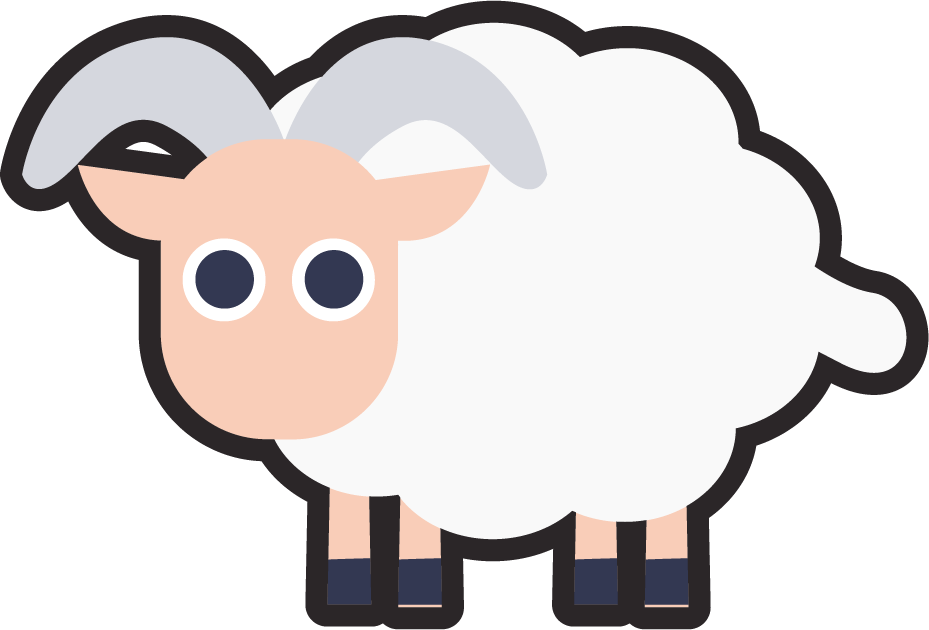 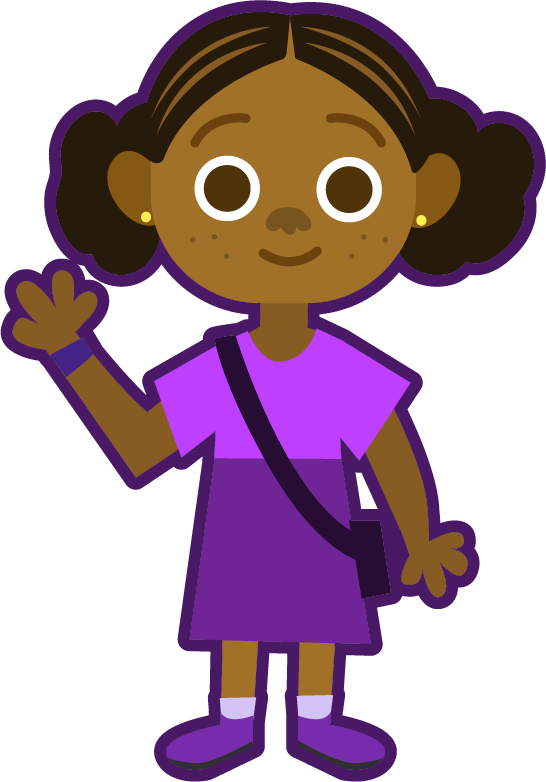 ram
Missing Words
Can you write the missing word to finish the sentence?
2.17
Exercise will keep you ______.
fit
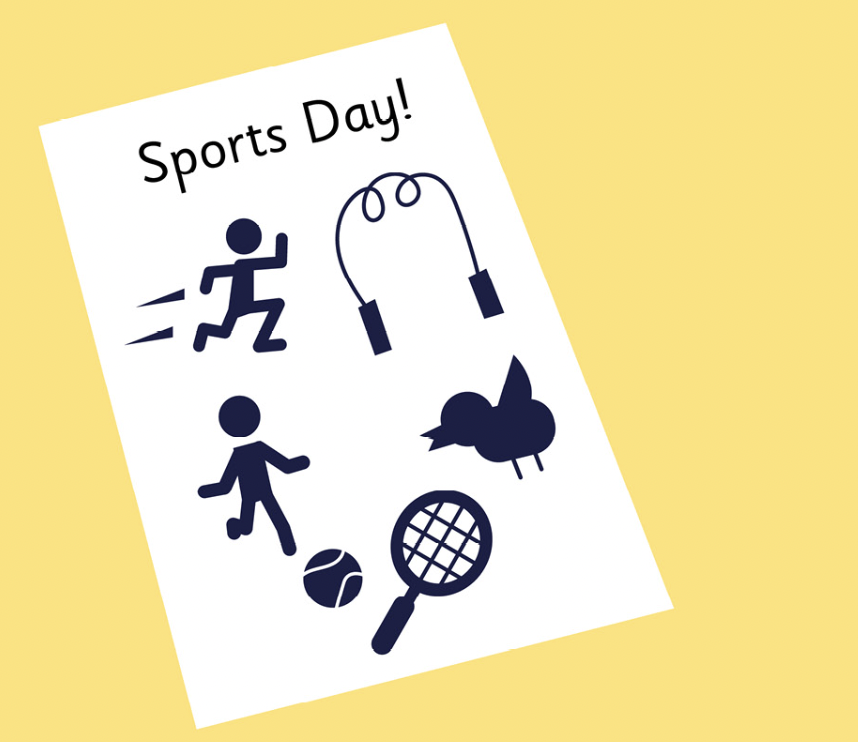 Did you spell it like this? Did you remember it is part of the ‘-it’ family?
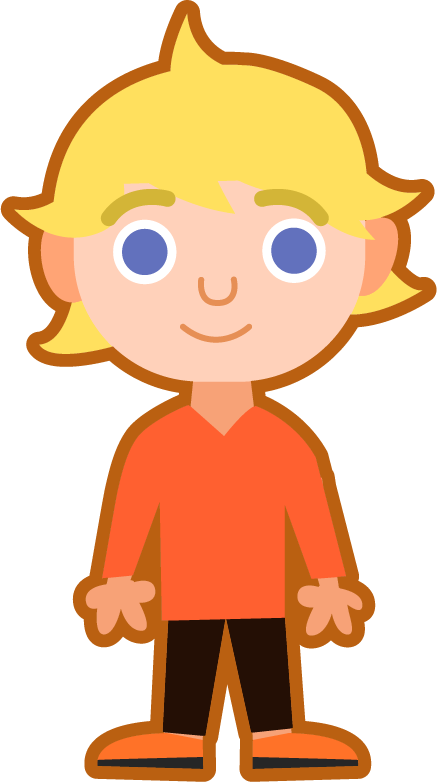 fit
Missing Words
Can you write the missing word to finish the sentence?
2.18
Would you like some ______ for lunch?
ham
Did you spell it like this? Did you remember it is part of the ‘-am’ family?
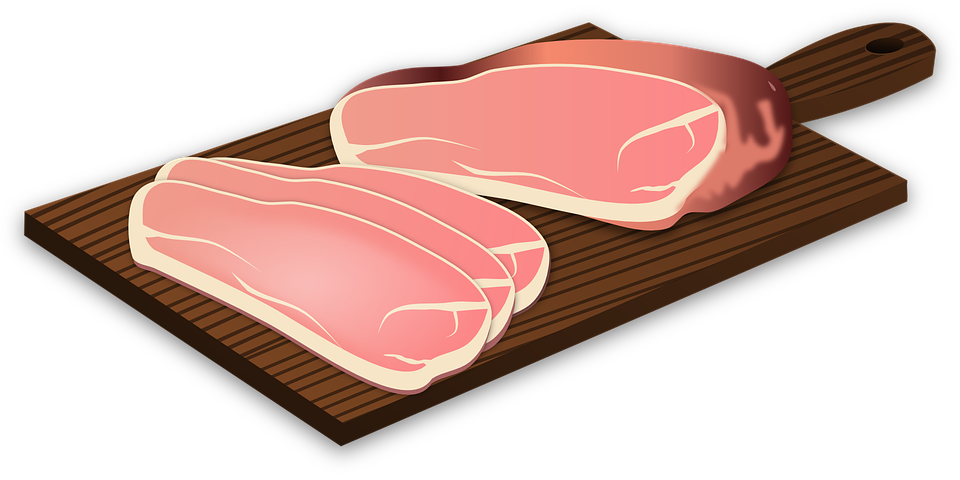 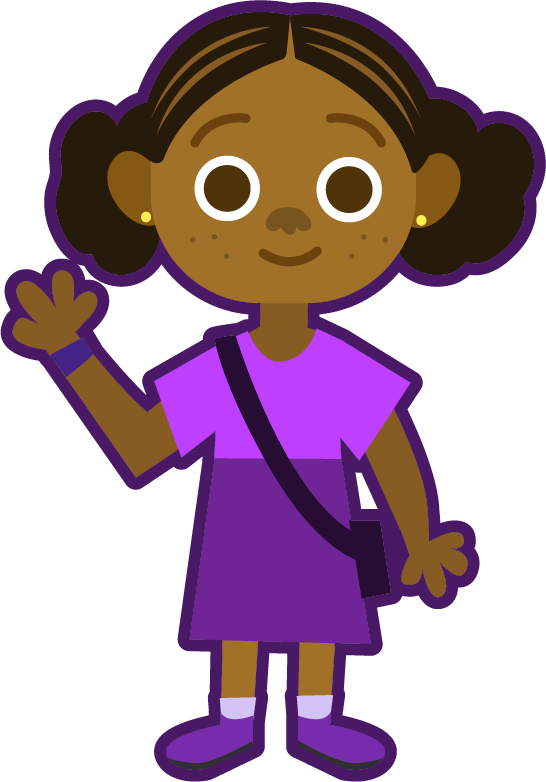 ham
Missing Words
Can you write the missing word to finish the sentence?
2.19
I ______ into my slice of pizza.
bit
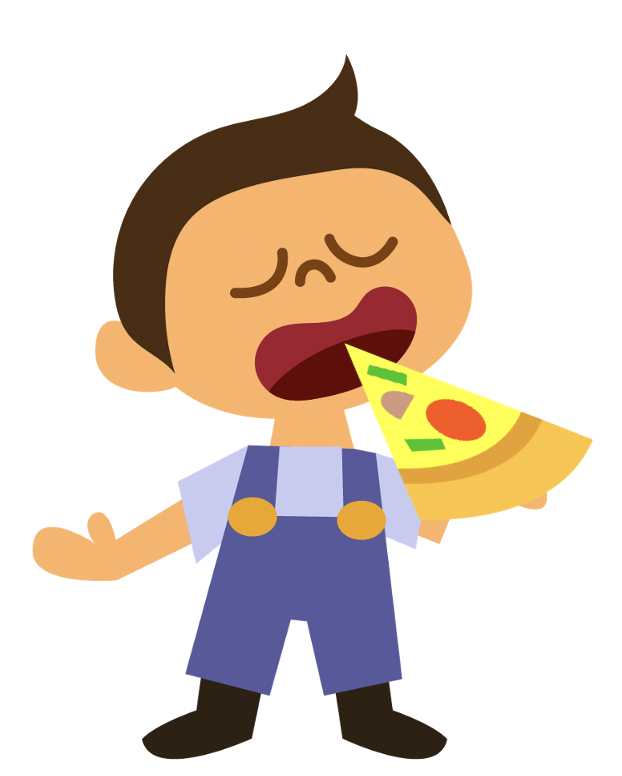 Did you spell it like this? Did you remember it is part of the ‘-it’ family?
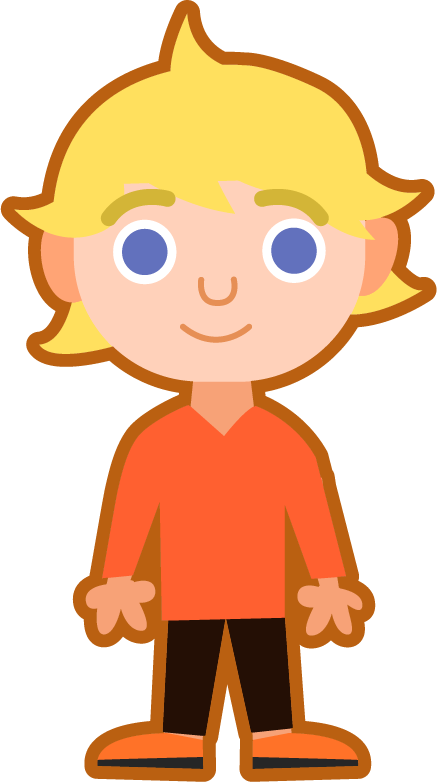 bit
Missing Words
Can you write the missing word to finish the sentence?
2.20
Strawberries can be made into ______.
jam
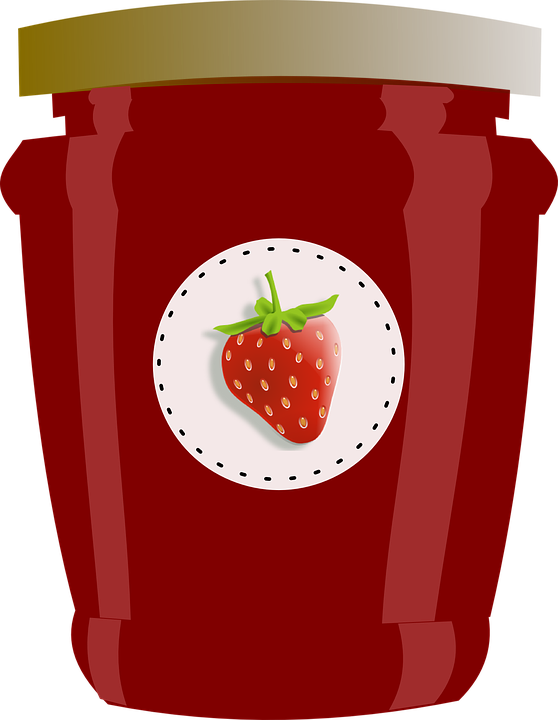 Did you spell it like this? Did you remember it is part of the ‘-am’ family?
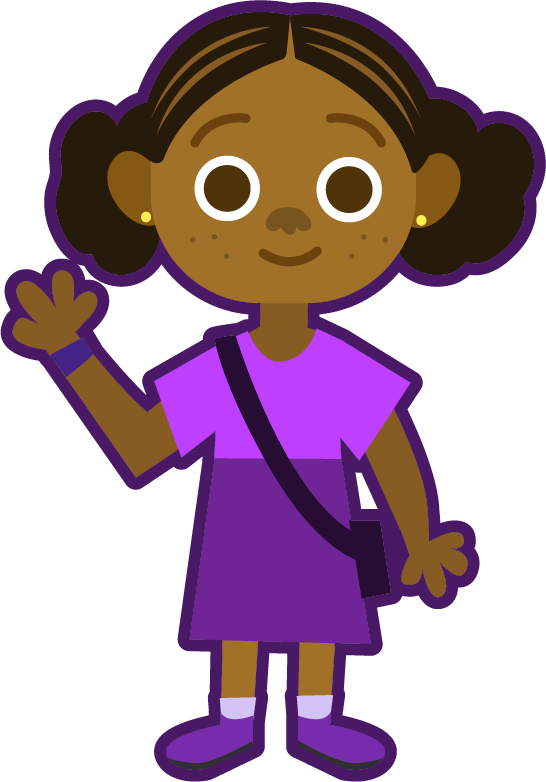 jam
Missing Words
Can you write the missing words to finish the sentence?
2.21
I like to _____ and talk to my friend _____.
sit
Sam
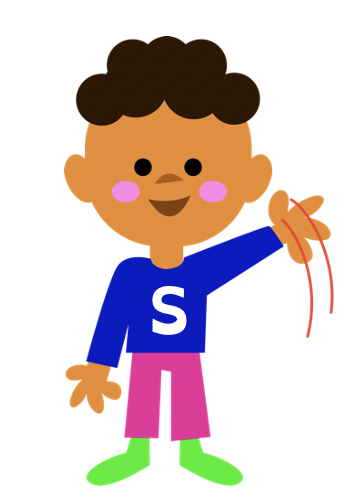 Did you spell them like this? Did you remember that they are from different word families?
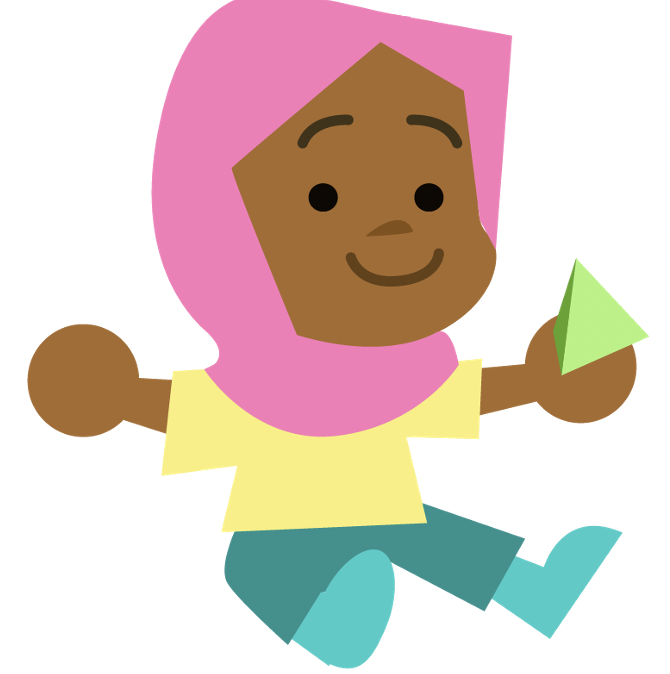 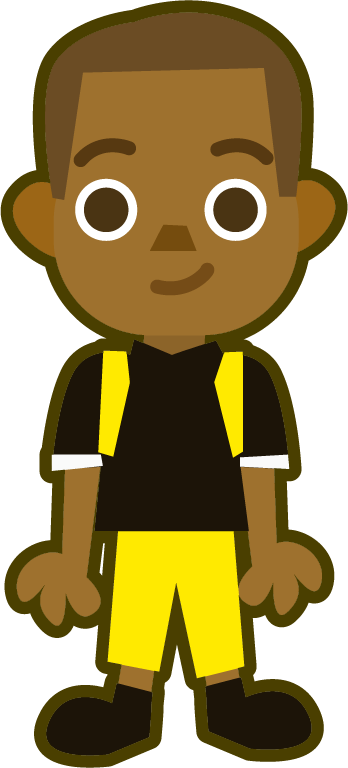 sit
Sam
Missing Words
Can you write the missing word to finish the sentence?
2.22
I used a hammer to ______ the nail.
hit
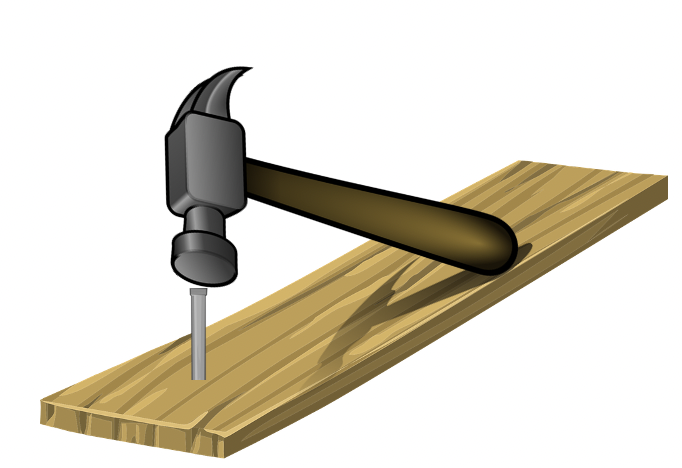 Did you spell it like this? Did you remember it is part of the ‘-it’ family?
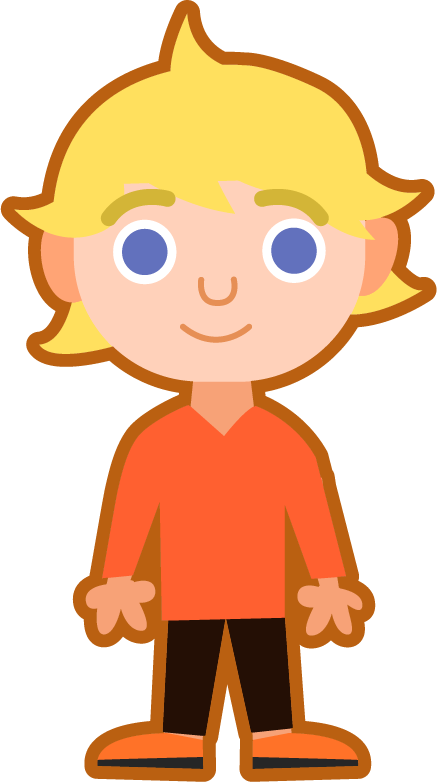 hit
Missing Words
Can you write the missing word to finish the sentence?
2.23
My sports ______ is yellow.
kit
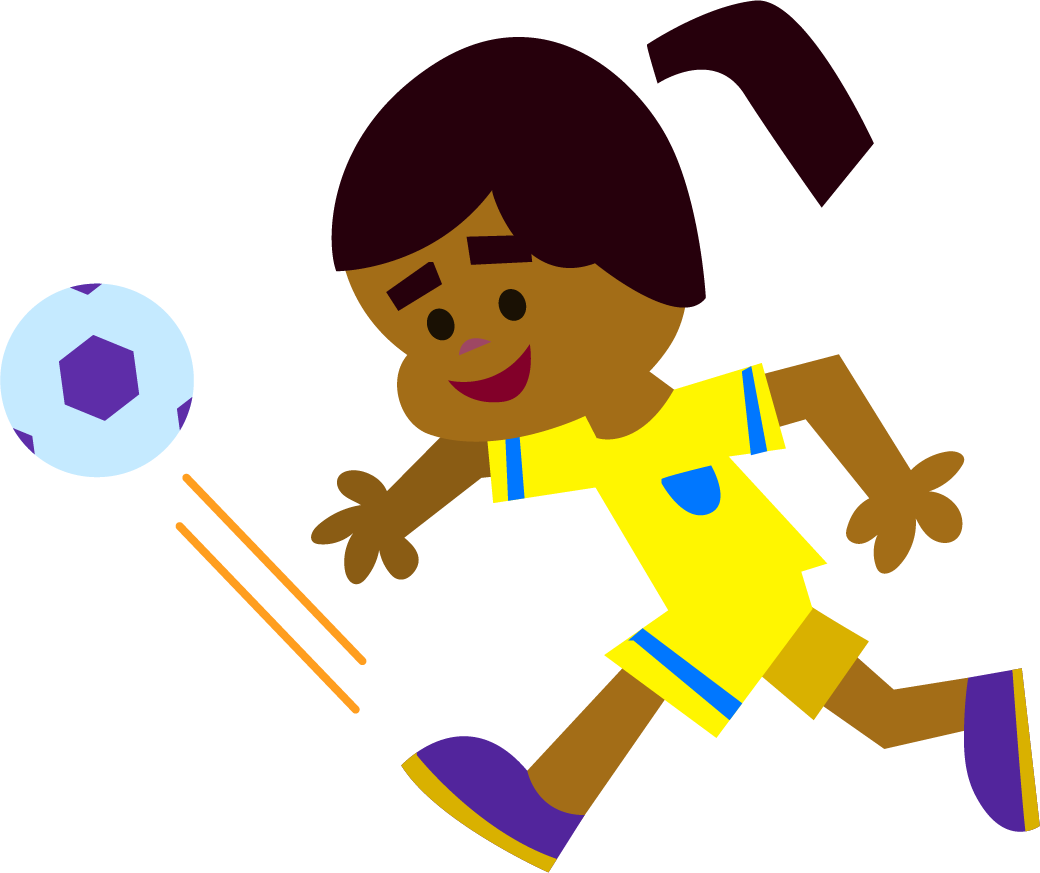 Did you spell it like this? Did you remember it is part of the ‘-it’ family?
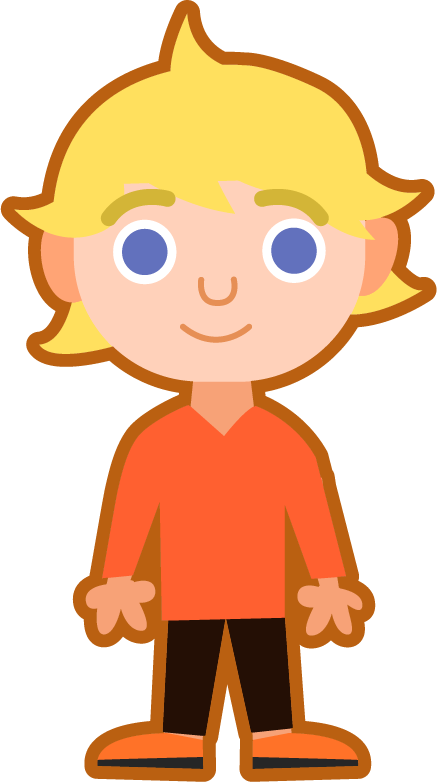 kit
Missing Words
Can you write the missing word to finish the sentence?
2.24
The ______ was blocking the river.
dam
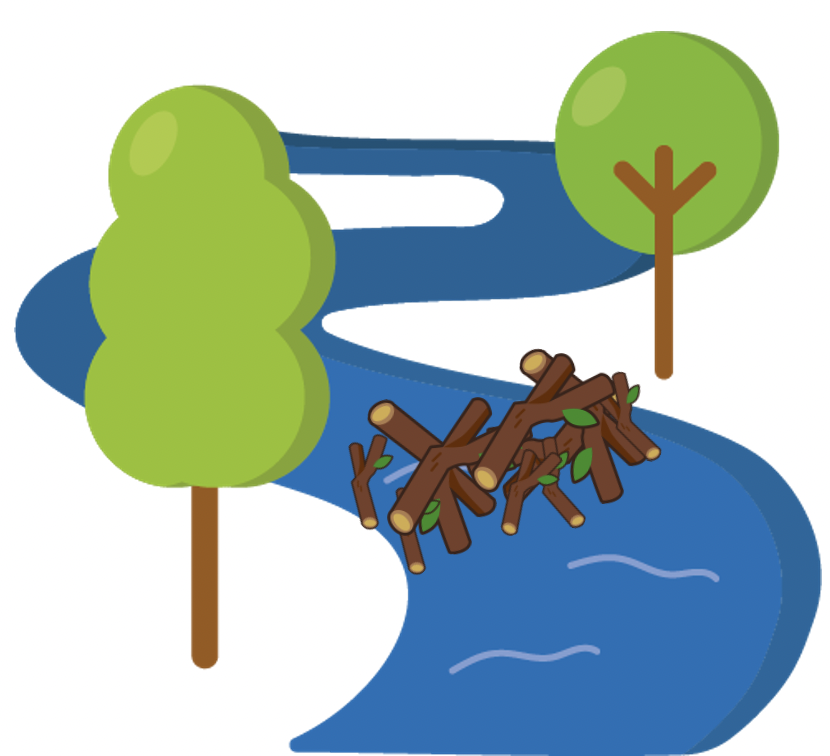 Did you spell it like this? Did you remember it is part of the ‘-am’ family?
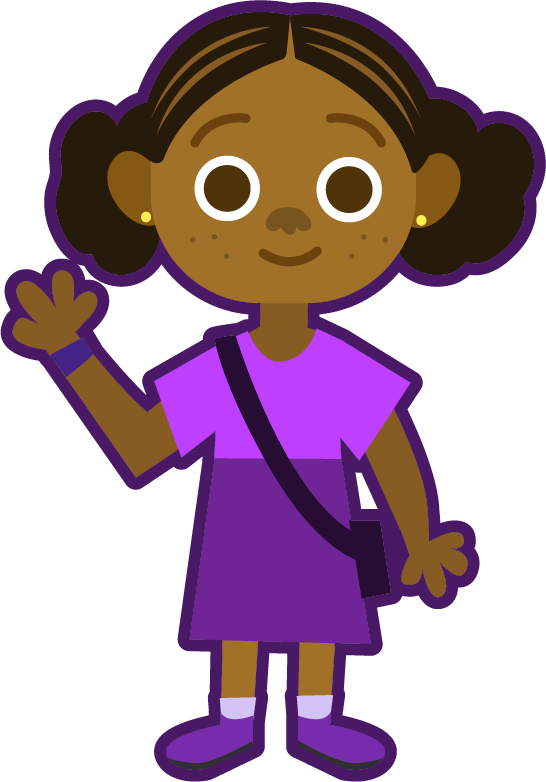 dam
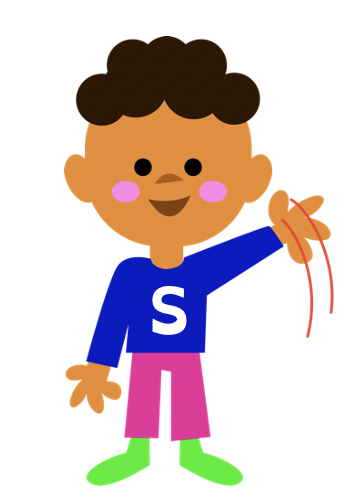 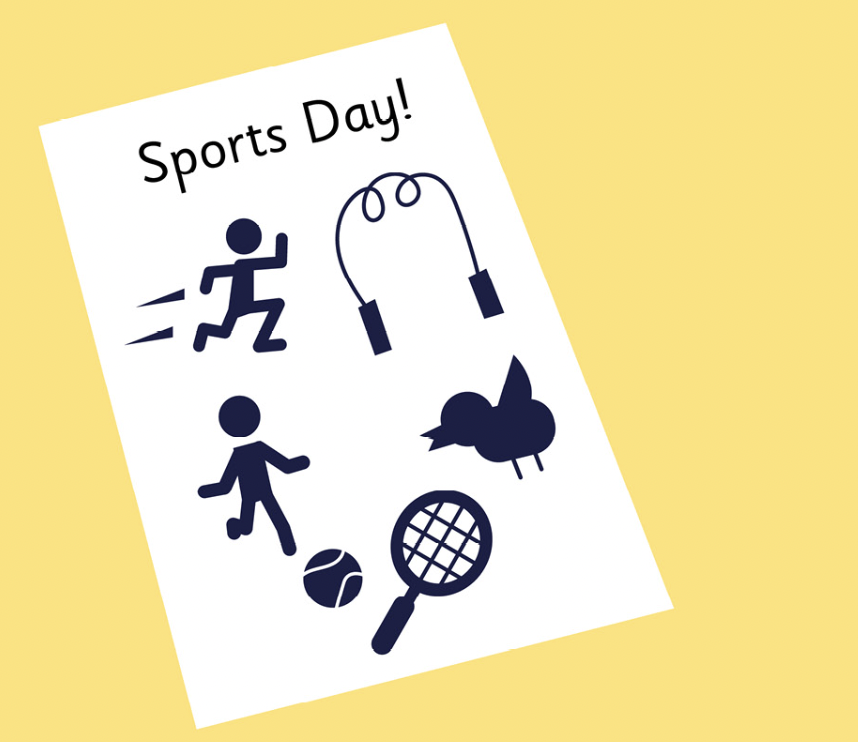 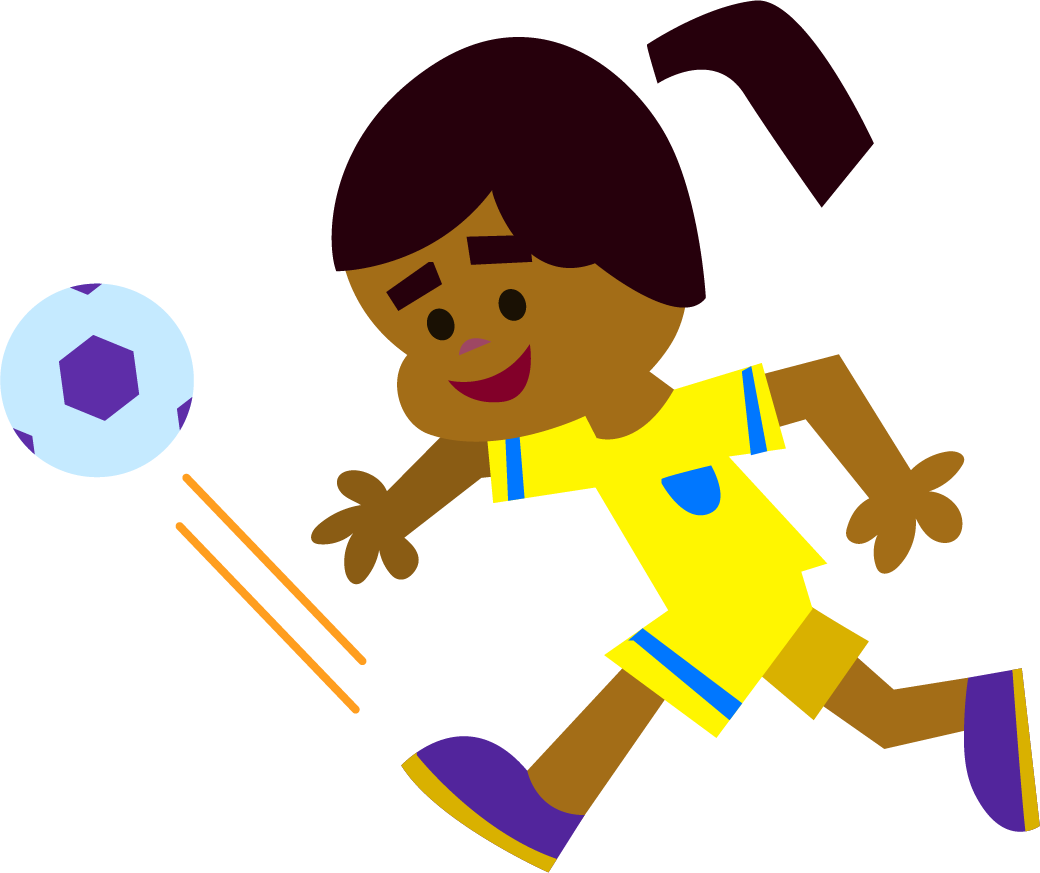 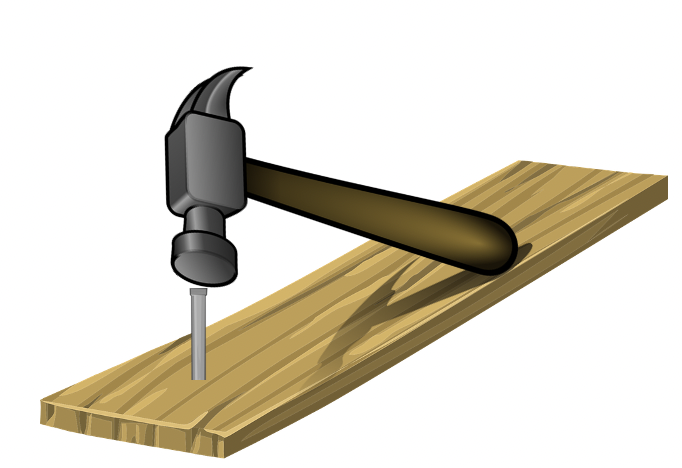 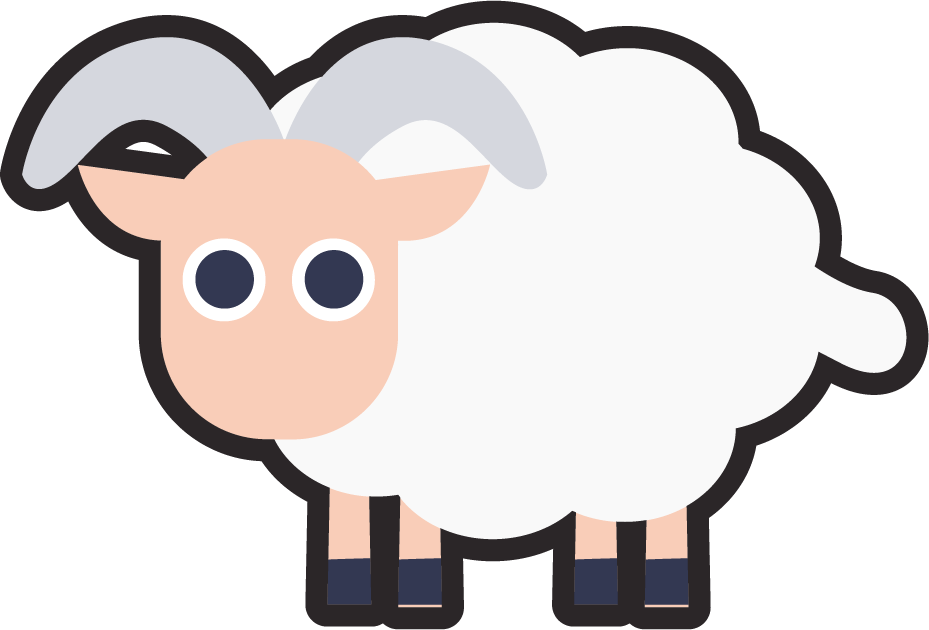 Picture cards for Independent Extended Learning
2.25
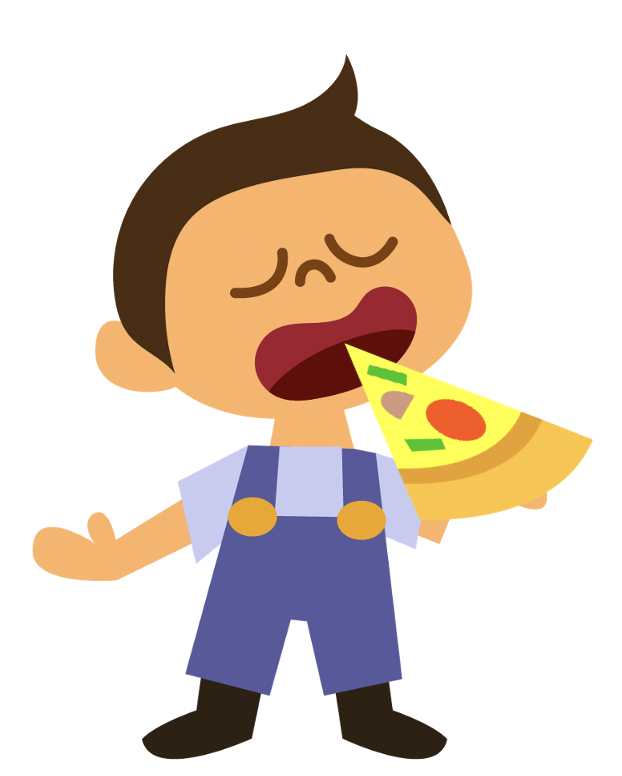 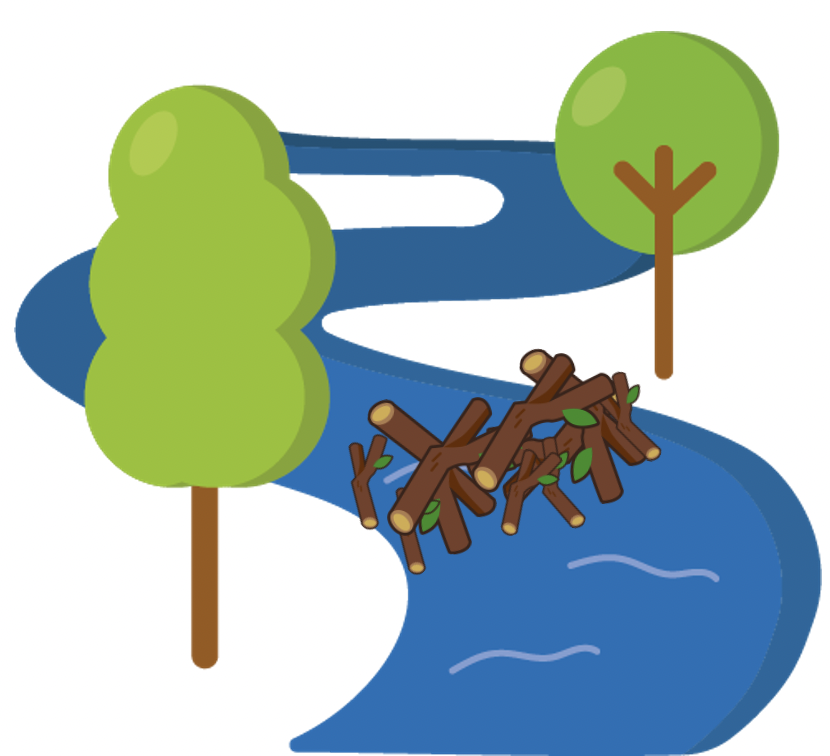 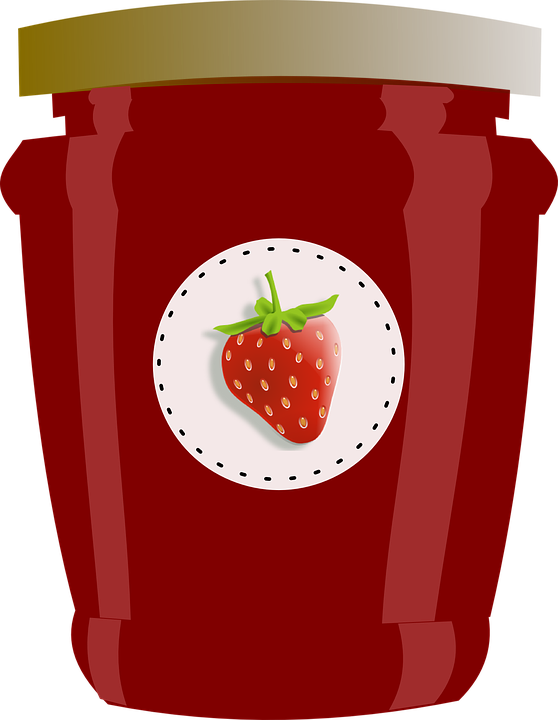 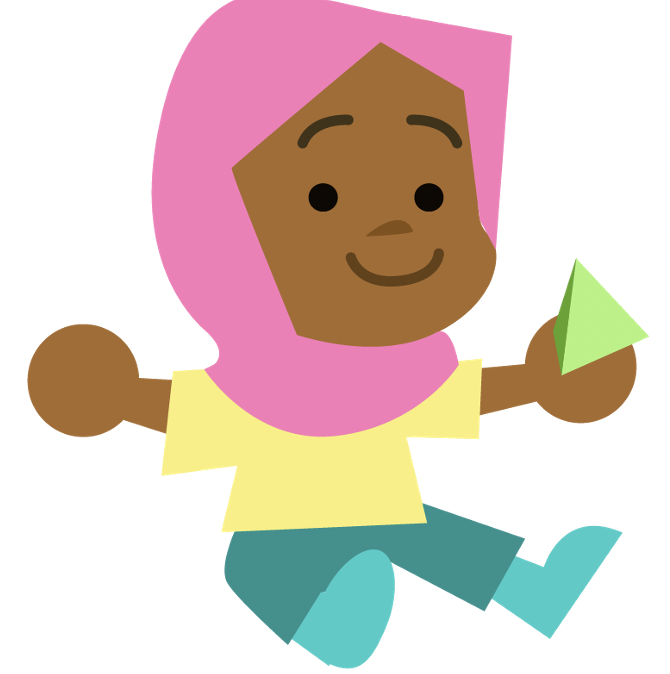 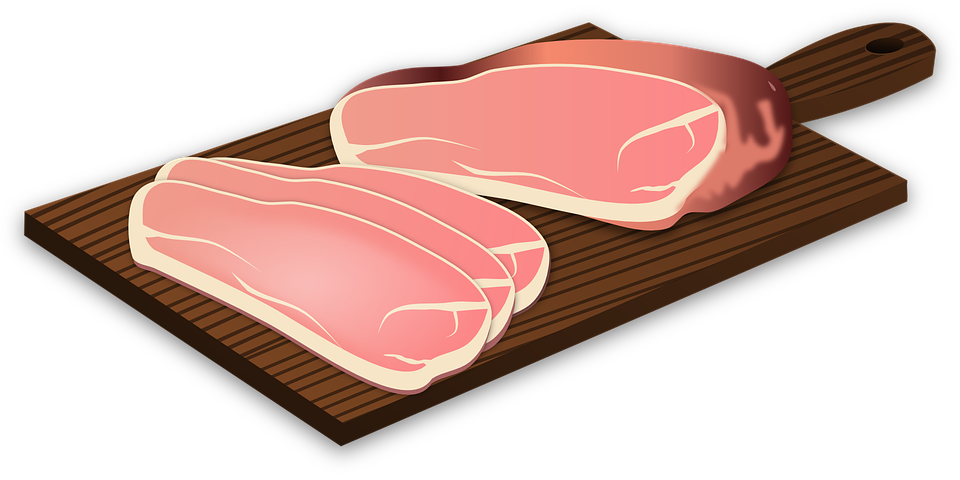 Word cards for Independent Extended Learning
2.26
Sorting Mat
Place the words onto the correct word family.
2.27
‘-am’
‘-it’
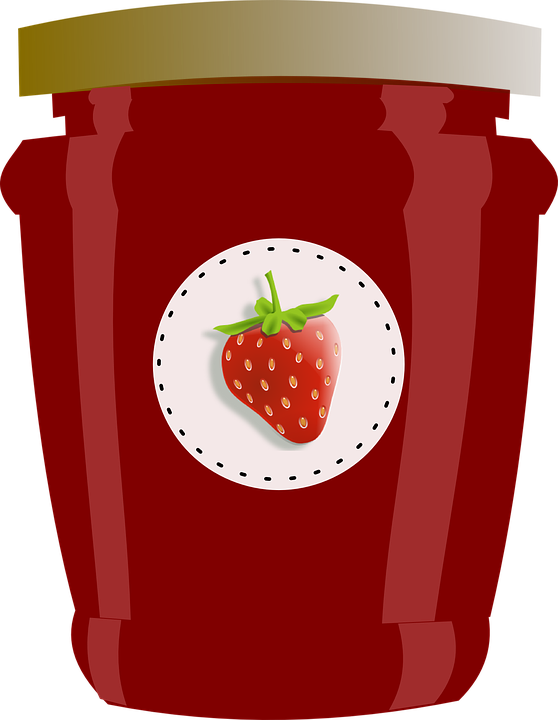 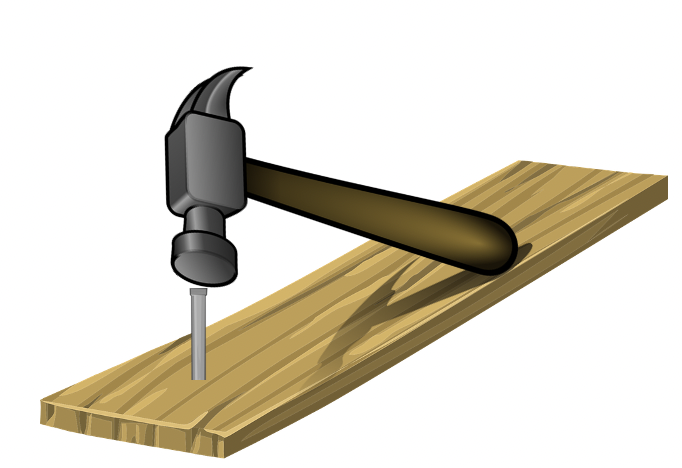 Can you add any of your own words to the piles?
When they have been sorted, see how fast you can read them.